Красная книга Приморского края
Составитель:  воспитатель  Жовтяк  Елена Александровна
МАОУ «СОШ №12 им. В.Н. Сметанкина»  г. Находка, 
дошкольное отделение
Общие сведения
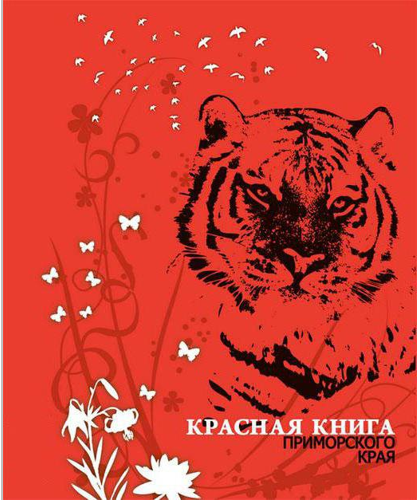 2
Красная Книга Приморского края – это книга, в которой собраны редкие и исчезающие виды животных и растений. Она создана в целях сохранения уникального разнообразия животных и растений на территории Приморского края. 
Красная книга – это документ, который постоянно меняется по мере получения новых знаний о природе.
Животные, занесенные в красную книгу Приморского края
3
В первом томе представлен список редких и находящихся под угрозой исчезновения животных Приморского края, который включает 246 видов.
Амурский тигр
Отряд Хищные 
Семейство Кошачьи 
Редкий, сокращающийся в численности вид, который находится под угрозой исчезновения. Внесен в Красную книгу РФ. Тигр встречается в Сихотэ-Алинском и Лазовском заповедниках. Питается хищник кабанами, изюбрями, пятнистыми оленями, косулями. Охотничьи владения тигра обширны 600-800кв.км. Он охотится в одиночку. 
Численность животных уменьшается в связи с браконьерством и дисбалансом кормовых ресурсов.
4
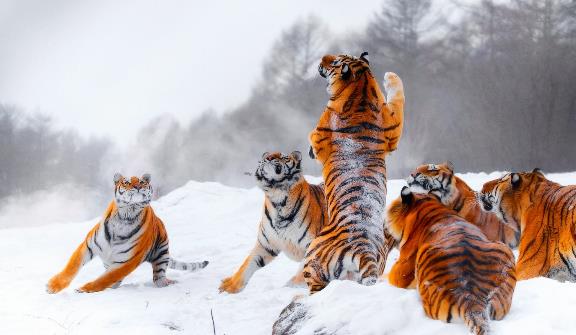 Дальневосточный леопард
5
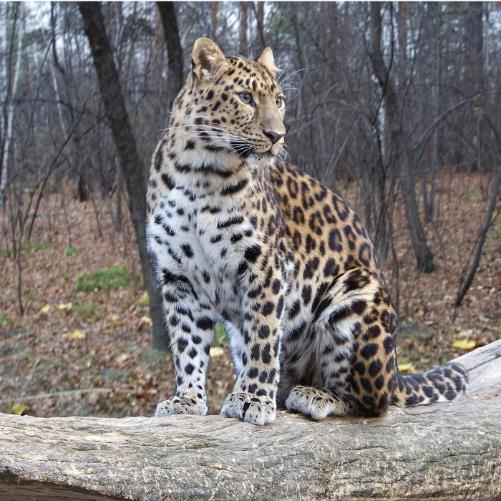 Отряд Хищные 
Семейство Кошачьи 
Редчайший, находящийся на грани исчезновения вид. Леопард обитает на юго-западе Приморского края. Питается он косулей, барсуком, зайцем и пятнистым оленем. 
К весне 2023 г. насчитывалось около 125  особей леопарда. Ученые многих стран  озабочены сохранением вымирающего вида.
Дальневосточный лесной кот
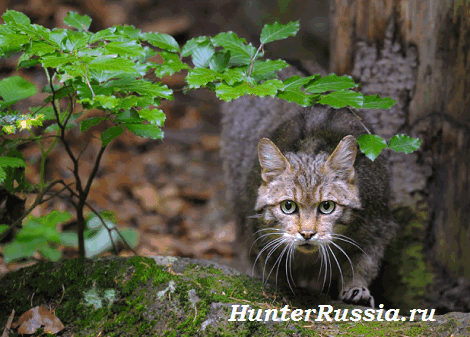 6
Дальневосточного лесного кота можно встретить на юге края, в районе озер Ханка и Хасан.
Как и все мелкие кошки, любит полакомиться грызунами, птицами, поедает  зайцев, косуль, белок. Наиболее активен в сумерки и ночью. 
Занесен в Красную книгу как вид, находящийся под угрозой вымирания.
Причиной этому стала утрата мест, пригодных для обитания.
Пятнистый олень
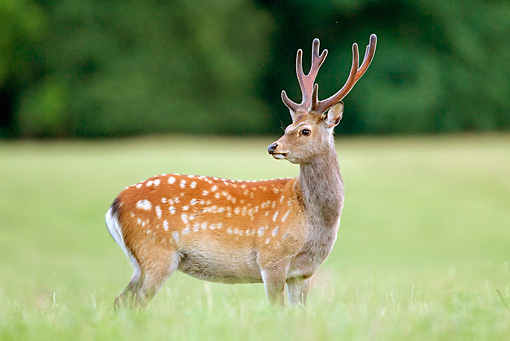 7
Отряд Парнокопытные 
Семейство Оленьи 
Пятнистые олени, или еще, как их называют, олени-цветки, —  основная достопримечательность Лазовского заповедника. Питаются олени желудями дуба, побегами и листьями деревьев и кустарников. Они предпочитают стадный образ жизни и держатся группами по 10-30 особей. 
Численность оленей уменьшается в связи с нападением на них хищников (тигр, волк, рысь) и браконьерством.
Утка-мандаринка
8
 Отряд Гусеобразные 
 Семейство Утиные 
 Утки мандаринки прилетают в      Приморский край рано  весной, когда     лежит снег.   Мандаринки населяют     горно-таёжные реки. Гнездятся в     дуплах     деревьев   предпочтительно     в  смешанных лесах. Отлёт к местам     зимовок происходит   в октябре.

 Редкий вид, внесён в Красную книгу     РФ. Численность птицы уменьшается     из-за вырубки леса, выжигания     дуплистых деревьев и незаконного      
    отстрела.
Японский журавль
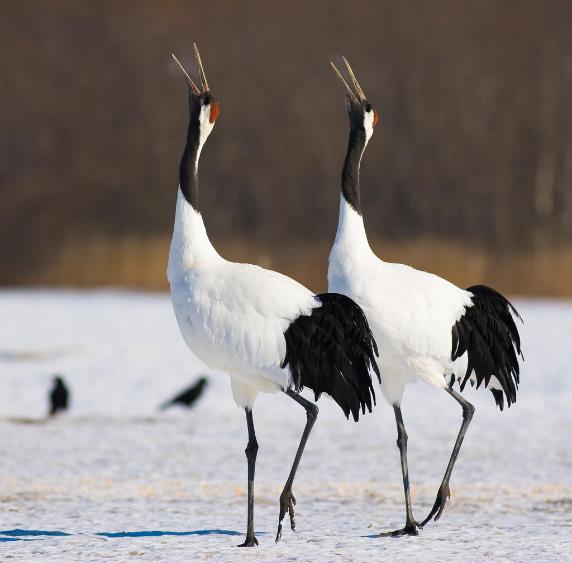 9
Отряд Журавлеобразные 
Семейство Журавлиные 
Редкий вид журавлей, находящийся под угрозой исчезновения. Гнездится группами (отдельными парами) в бассейне реки Уссури. К месту гнездования журавль прилетает в апреле, а покидает его в октябре. 
Негативное влияние  на жизнь пернатых оказывает уничтожение гнёзд (травяные пожары) и птиц (отстрел).
Усач реликтовый
Отряд Жесткокрылые 
Семейство Усачи, или Дровосеки. 
Редкий вид, находящийся под угрозой исчезновения. Внесён в Красную книгу РФ. 
Обитают жуки в хвойно-широколиственных и широколиственных лесах. Заселяют липу амурскую, ясень маньчжурский. Питаются вытекающим соком на стволах деревьев, откладывают яйца на кору деревьев. 
Численность вида сильно сокращается из-за вырубки леса и лесных пожаров.
10
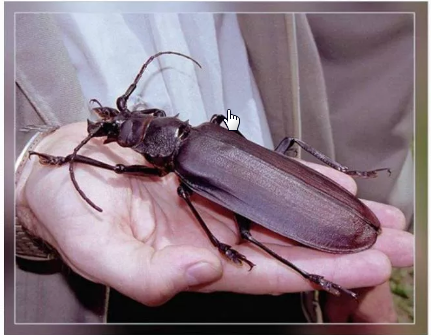 Причины исчезновения животных
11
Растения, занесенные в красную книгу Приморского края
12
Во втором томе представлен список редких и находящихся под угрозой исчезновения растений и грибов Приморского края, который включает 343 вида растений.
Лотос орехоносный     (лотос Комарова)
13
Лотос – редкое  многолетнее водное растение с плавающими листьями и мощным корневищем. Цветки до 30 см в диаметре. Широко распространён на самом большом озере Приморья Ханка, по рекам Уссури, Большая Уссурка. 
Исчезает из-за загрязнения водоемов, сбора букетов.
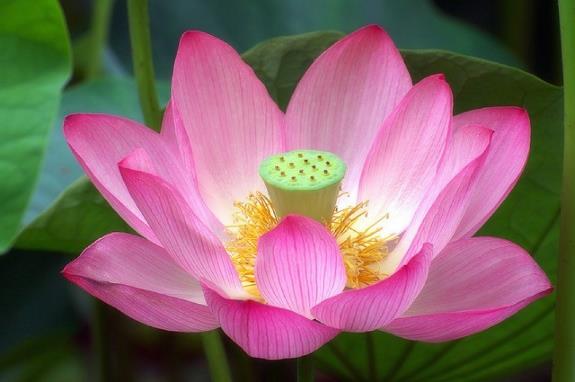 Пион молочноцветковый
14
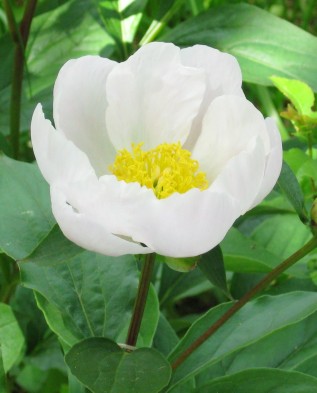 Пион — многолетнее травянистое растение высотой до 1 м с продолговатыми, утолщенными корневыми клубнями. Произрастает в зарослях дуба по склонам сопок, по берегам рек. Растёт одиночно и группами. 
Пион молочноцветковый включен в Красную Книгу РФ. 
Угрожающие факторы — сбор цветков и неконтролируемая копка корней.
Женьшень настоящий
15
Род - Женьшень 
Семейство - Аралиевые.
 Женьшень — ценнейшее многолетнее травянистое лекарственное растение. Название его в переводе с китайского языка означает «человек – корень». Встречается в горных хвойно-широколиственных и смешанных лесах. Размножается семенами.
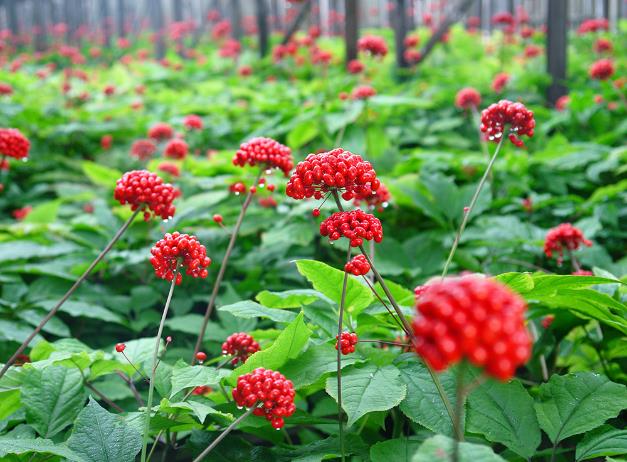 Тис остроконечный
16
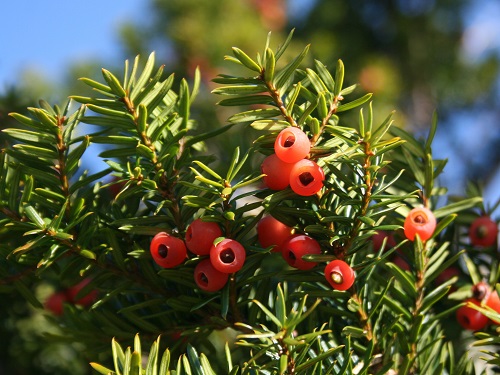 Тис – это хвойное дерево, растущее в Приморье. У него мягкая хвоя, гладкая, тонкая, красноватого цвета кора. Тис растёт медленно, но живёт долго 300 – 400 лет.
 В основном встречается очень редко в глухой тайге. Из-за красивой древесины это дерево беспощадно рубили. 
В Лазовском заповеднике есть большая тисовая роща, которая находится под охраной государства. Сейчас тис большая редкость .
Причины исчезновения растений
17
Лесные пожары
Нерациональные заготовки в качестве лекарственного сырья (женьшень)
Хозяйственное использование земель
Сбор, выкопка цветущих растений людьми
Поедание семян птицами (тис остроконечный)
Добыча древесины
Заиливание озёр и изменение режима рек (строительство плотин, выпас скота)
18
Каждый день на Земле исчезают десятки представителей флоры и фауны. Один из способов борьбы за сохранение разнообразия на нашей планете редких и исчезающих животных и растений - это их охрана!